How can we work together to improve security and resilience of the global routing system?
[Speaker Notes: Importance of routing security and stability
Sky is not falling but threats and vulnerabilities are concerning

So, how do we solve the problem? The challenge is that security and resilience of the global infrastructure require participation of the majority fo the networks. Interdependencies make it difficult to see wider deployment. Free-riders (conscious or unconscious) are a problem - lack of awareness and incentives.

And when we look at it from a point of view of an individual ISP, there are a few challenges too.
While the overall problem is big, a typical ISP doesn’t feel a lot of pain. 
Good array of technologies, BCPs, etc. – but what to pick?
And how to convince an ISP/management that doing this is a Good Thing?

And here comes another facet – a social aspect, based on things like community, reciprocity and collaboration.

This effort tries to merge the two (technology and people) together.]
The Mutually Agreed Norms for Routing Security (MANRS)
https://www.routingmanifesto.org/manrs/
Defines a minimum package
Emphasizes collective focus
“While the mass media often create awareness-knowledge of an innovation, interpersonal communication with peers is necessary to persuade most individuals to adopt a new idea” (Rogers & Kincaid, 1981).
2
31 October 2014
[Speaker Notes: Raise awareness and encourage actions by demonstrating commitment of the growing group of supporters
Demonstrate industry ability to address complex issues]
The MANRS document, in more detail
Principles of addressing issues of routing resilience 
Interdependence and reciprocity (including collaboration) 
Commitment to Best Practices 
Encouragement of customers and peers
“The package” indicating the most important actions 
BGP Filtering
Anti-spoofing 
Coordination and collaboration
High-level document specifying “what”
“How” is in external documents (e.g. BCPs)
3
31 October 2014
Good MANRS
Prevent propagation of incorrect routing information 
Prevent traffic with spoofed source IP address
Facilitate global operational communication and coordination between the network operators
4
31 October 2014
[Speaker Notes: Limited scope:

e.g. ensures correctness of their own announcements and announcements from their customers to adjacent networks with prefix and AS-path granularity

e.g. enables source address validation for at least single-homed stub customer networks, their own end-users and infrastructure

e.g. maintain globally accessible up-to-date contact information.]
MANRS is not (only) a document – it is a commitment
Clear and tangible message:“We do at least this and expect you to do the same”
5
31 October 2014
MANRS is not (only) a document – it is a commitment
The company supports the Principles and implements at least one of the Actions for the majority of its infrastructure. Implemented Actions are marked with a check-box. The Action "Facilitate global operational communication" cannot be the only one and requires that another Action is also implemented.
The company becomes a Participant of MANRS, helping to maintain and improve the document, for example, by suggesting new Actions and maintaining an up-to-date list of references to BCOPs and other documents with more detailed implementation guidance.
6
31 October 2014
Are you interested in participating?
Filtering
Anti-Spoofing
Coordination
Global scale
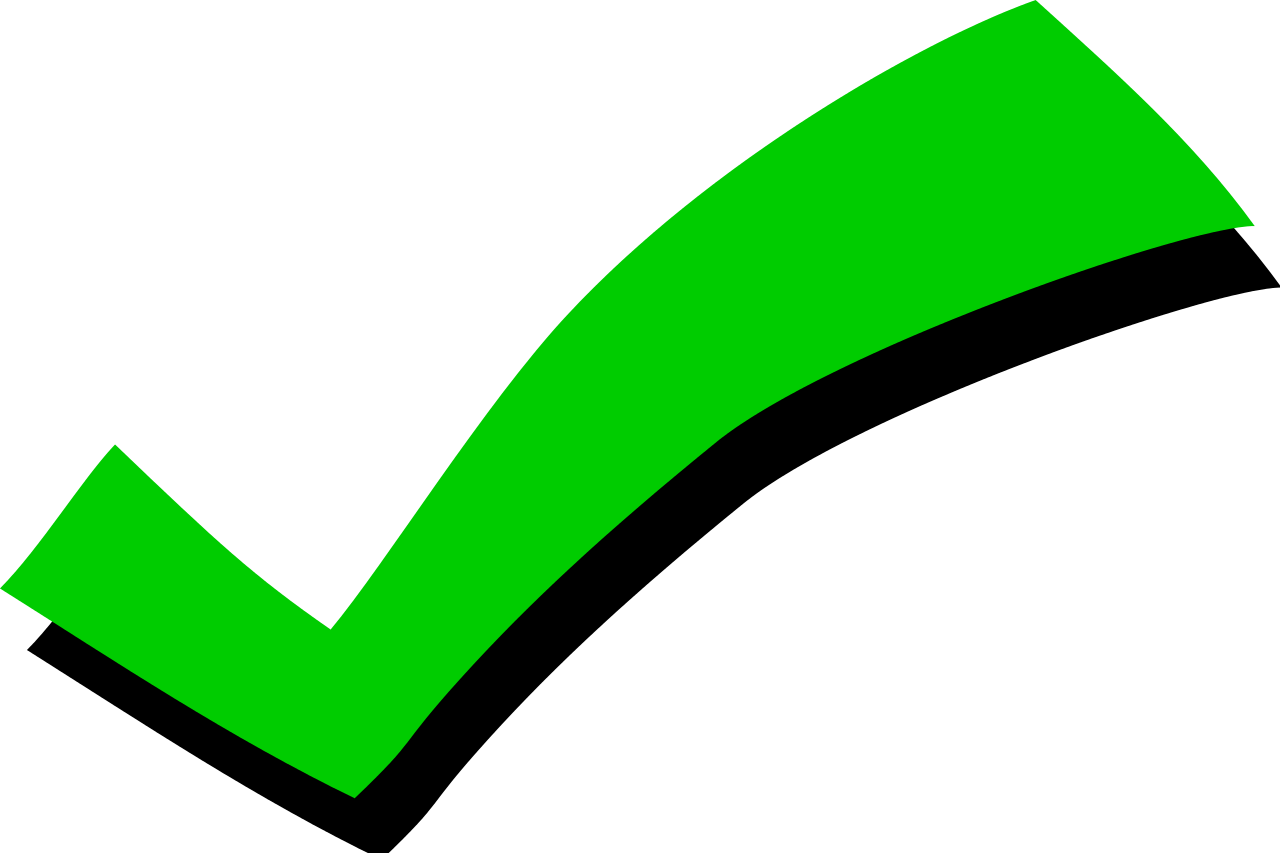 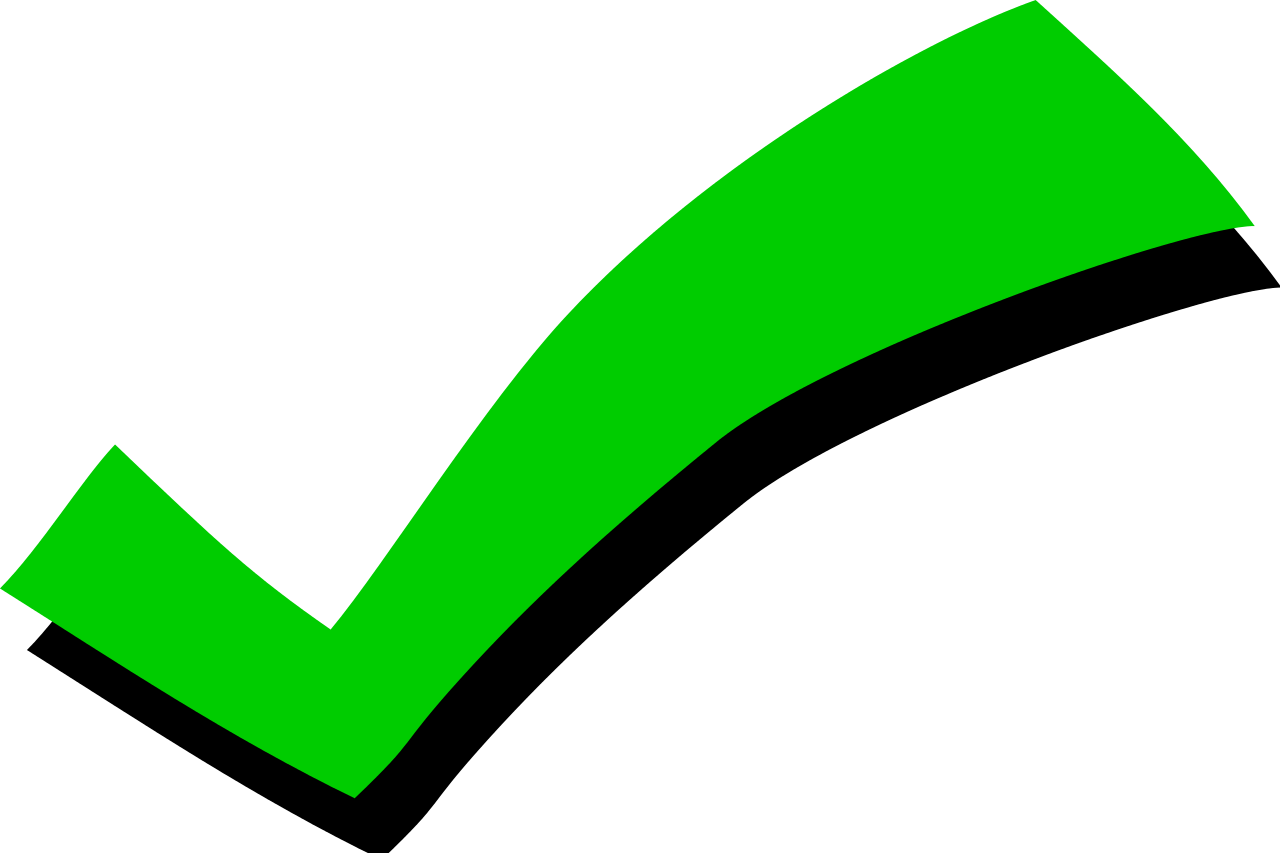 7
31 October 2014
Next Steps
Redesigning the site for the launch – 6 November
Expanding the group of participants
Expanding the scope of the MANRS
8
31 October 2014
http://www.routingmanifesto.org/